Music! Music! Music!in Senior Living
Rachelle Norman, MA, MT-BC
Soundscaping Source, LLC
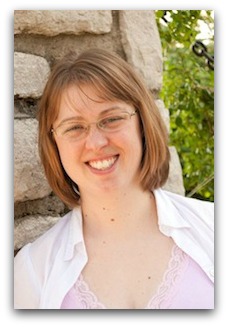 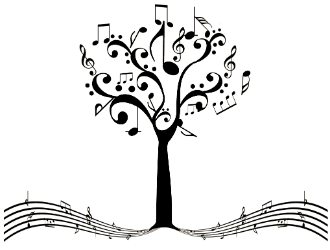 Academic Background
Bachelor of Music in Music Therapy – University of Evansville – Evansville, IN
Clinical internship – MusicWorx of California – San Diego
Master of Arts in Music Therapy – Saint Mary-of-the-Woods College – distance learning – 2007-2010
Adjunct Faculty – Saint Mary-of-the-Woods College – music therapy equivalency distance program – 2012-present
Professional Background
Soundscape Music Therapy – Newton, KS – 2004-2008
Soundscape Music Therapy – Kansas City area – 2008-present
Presentations/Courses Taught:
Local, regional, national music therapy conferences
Eldercare professional groups
Soundscaping Source webinar series
Relias Learning course
LeadingAge Kansas webinar
National Center for Creative Aging conference
Expertise on Music in Healthcare
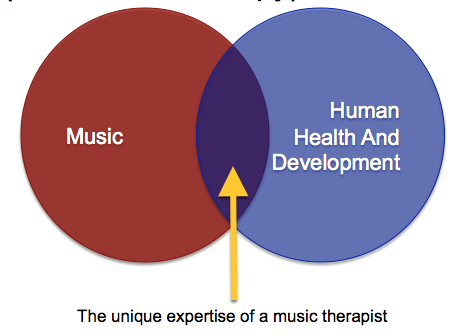 What is music therapy?
Clinical process guided by a credentialed music therapist
Therapy happens during musical interactions in a therapeutic relationship
Examples of music therapy sessions

Music therapy is just one small part of what music therapists have to offer
Examples of integrating music with overall care plan
In my ideal world…
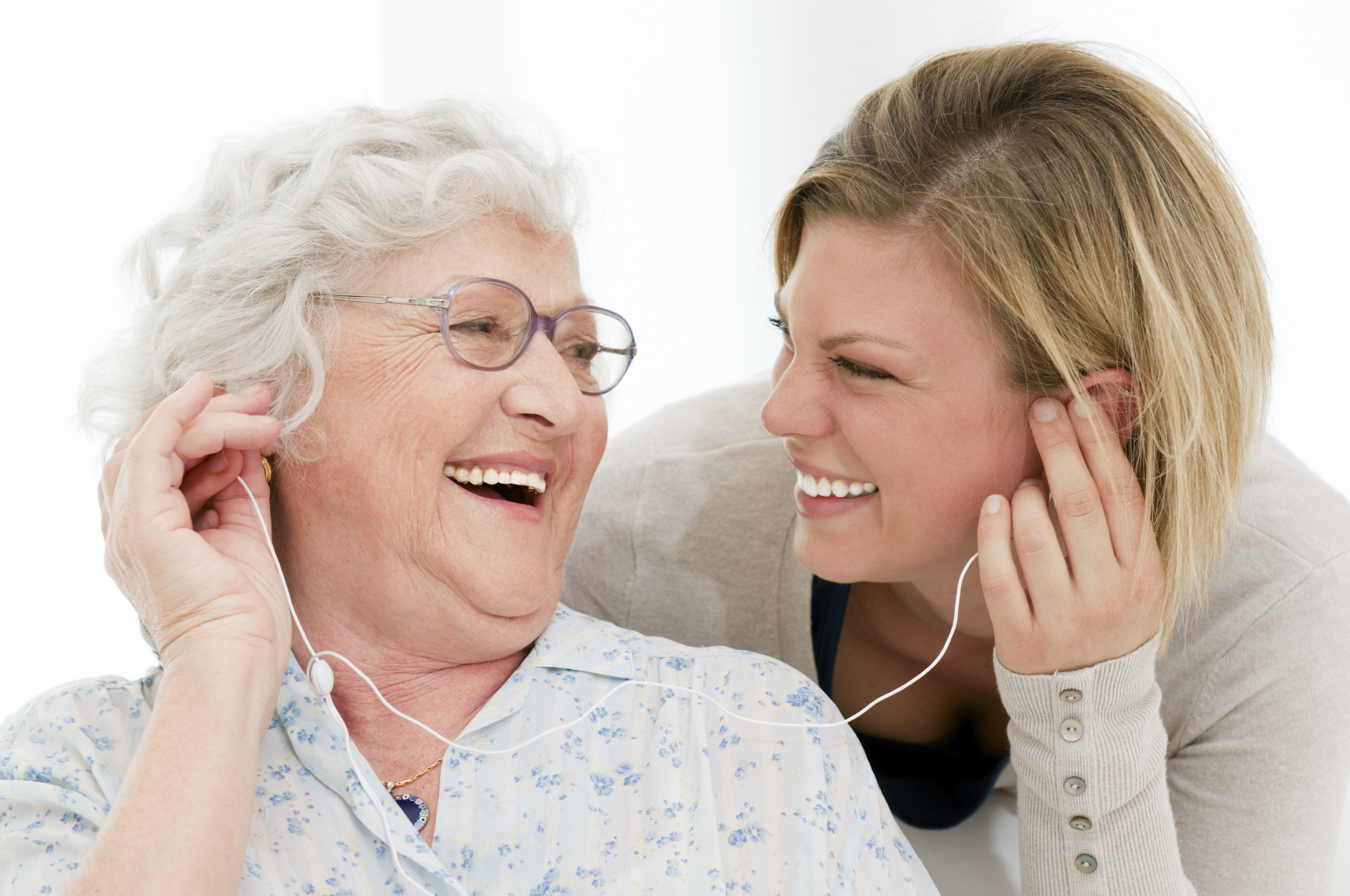 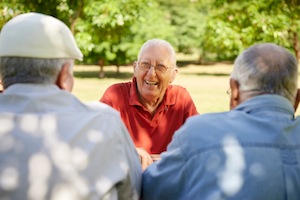 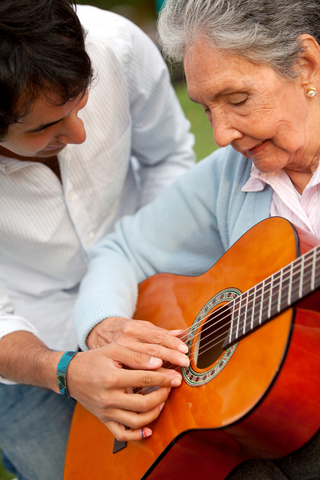 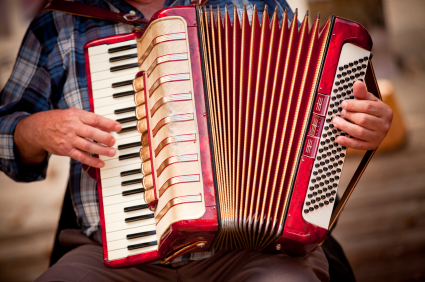 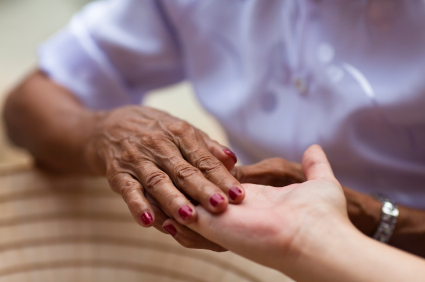 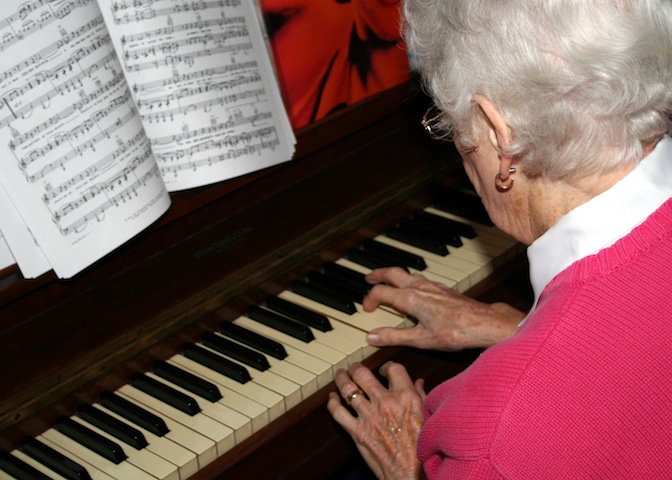 Why???
Why music?
Brain, background, and being together
Brain
Limbic system
Feel good neurotransmitters
Movement
Background
Culture
Personal history
Memories
Being together
Relationships
Music is what we do together
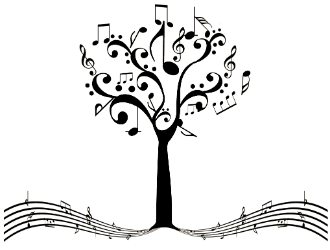 Benefits for Residents AND Caregivers
Strengthens caregiving relationship
Makes routine caregiving tasks easier
Changes the feeling of your community
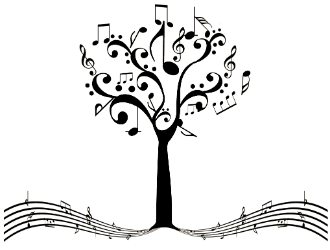 Benefits for Residents AND Caregivers
Strengthens caregiving relationship
Try this: Take 5

Makes routine caregiving tasks easier
Try this: Sing your residents to supper

Changes the feeling of your community
Try this: Experiment with music listening stations in various places at various times of day
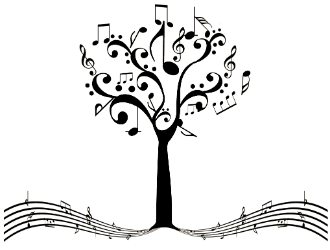 Tips For Selecting Music:
Emphasize personalized/biographical music
Don’t forget to ask family members
Know that some songs may be upsetting when listening alone
Try small group listening sessions to test out songs that residents might enjoy
Use volunteers to run music listening sessions
Feel free to add and subtract music from playlists as needed
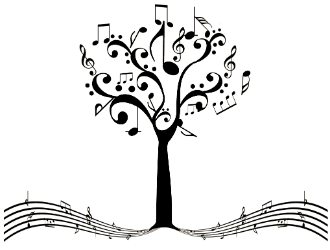 More Tips:
Recognize caregivers who are involving residents in music
Emphasize relationships over solo listening
Watch for over-stimulation
Make sure the music is actually playing 
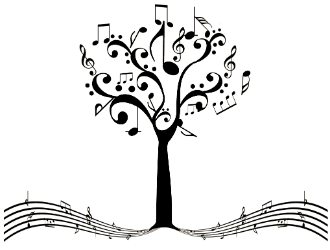 Get more help!
Sign up for Soundscaping Source newsletters (free!)
http://soundscapingsource.com/goodstuff

Attend the LeadingAge Kansas webinar on June 23 – How to Make Caregiving Tasks Easier with Music

Get a free 30-minute strategy session (limit 5)
http://soundscapingsource.com/strategy